Применение синквейна на уроках истории и обществознания
Синквейн
Кластеры
Технология критического мышления
Диаманта
Фишбоун
SWOT - анализ
Критическое мышление
Критическое мышление означает мышление оценочное, рефлексивное. 
Это открытое мышление, не принимающее догм, развивающееся путем наложения новой информации на личный жизненный опыт.
Развитие критического мышления приводит к следующим результатам:
Высокая мотивация учащихся к образовательному процессу.
Возрастание мыслительных возможностей учащихся, гибкости мышления.
Развитие способности самостоятельно конструировать, строить понятия и оперировать ими.
Развитие способности передавать другим авторскую информацию, подвергать ее коррекции, понимать и принимать точку зрения другого человека.
Развитие умения анализировать полученную информацию.
История возникновения
В начале XX вформу синквейна разработала американская поэтесса Аделаида Крепси опиравшаяся на знакомство с японскими миниатюрами хайку  и танка . Синквейны вошли в её посмертное собрание стихотворений, изданное в 1914 году.
Правила составления
Дидактический синквейн
     развился в практике американской школы в XXв. В этом жанре текст основывается не на слоговой зависимости, а на содержательной и синтаксической заданности каждой строки.
Традиционный  синквейн состоит из пяти строк и основан на подсчёте слогов в каждом стихе (всего 22 слога ). И его вариации:
Обратный синквейн 
Зеркальный синквейн
Синквейн-бабочка 
Корона синквейнов
Гирлянда синквейнов
Структура синквейна
1 строка – тема или предмет, обычно существительное отражающее главную идею.
2 строка – два прилагательных, описывающие основную мысль.
3 строка – три глагола, описывающие действия в рамках темы.
4 строка – фраза из четырех слов, в которой отражается мнение к теме или предмету разговора..
5 строка – «смысловой синоним» , вывод, итог, обычно существительное, отражающее сущность темы.
1
2
2
3
3
3
4
4
4
4
5
Примеры синквейна по истории
Жанна д’Арк

Жанна д’Арк;
отважная, неординарная;
сожгли, реабилитировали, канонизировали;
главнокомандующая французскими войсками в Столетней войне;
Орлеанская дева.
Коллективизация

коллективизация;
несправедливая, насильственная;
раскулачивали, заставляли, принуждали;
объединение крестьянских хозяйств в коллективные хозяйства;
колхоз
Примеры синквейна по обществознанию
Социальная мобильность
социальная мобильность;
высокая, низкая;
изменение, перемещение, проникновение;
возможность смены социального слоя;
социальный лифт
Потребность
Потребность;
биологическая, материальная;
появляется, возникает, проявляется;
побуждает человека к деятельности;
нужда
Синквейн с точки зрения педагогики
Это форма свободного творчества.
Требует от автора умение находить в информационном материале наиболее существенные элементы, делать выводы и кратко их формулировать.
Является средством межпредметной  интегации.
На уроках можно использовать как средство для проверки понятийного аппарата, на стадии рефлексии на любом уроке и как заключительное задание по пройденному материалу  на повторительно- обобщающих уроках.
Вариативность
составление краткого рассказа по готовому синквейну (с использованием слов и фраз, входящих в состав синквейна);

коррекция и совершенствование готового синквейна;

анализ неполного синквейна для определения отсутствующей части (например, дан синквейн без указания темы — без первой строки, необходимо на основе существующих ее определить).
Самостоятельное составление синквейна по заданной теме
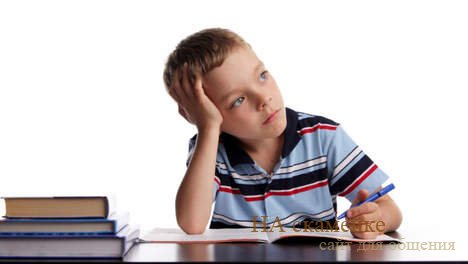 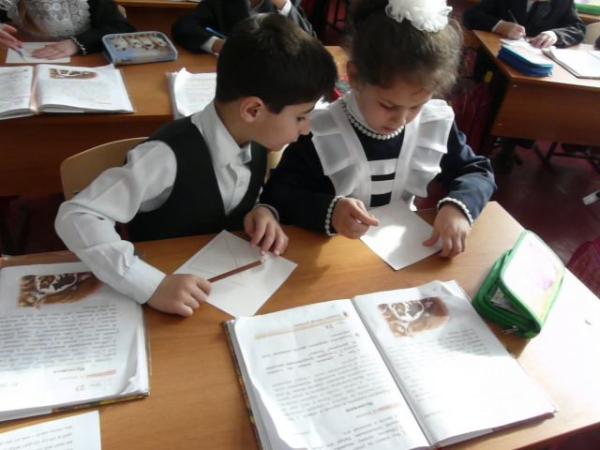 Работа в паре
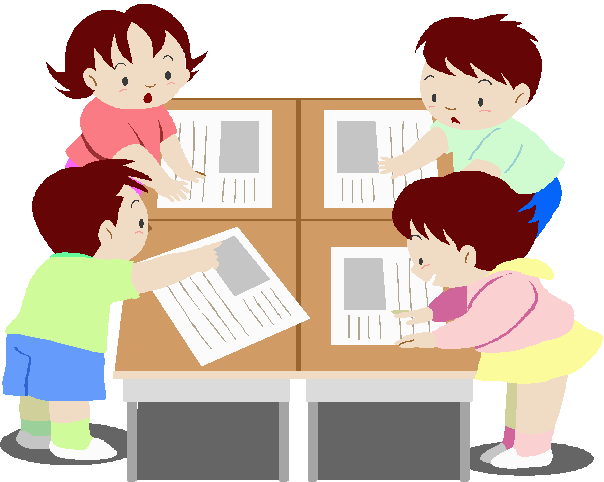 Работа в группе
Спартак – преступник или борец за свободу?
Спартак
Смелый, сильный
Сплотил, победил, освободил
Создал республику рабов
____________
Спартак
Беглый, несвободный 
Взбунтовал, убежал, украл
Возглавил восстание гладиаторов и рабов 
_____________
Синквейн учит
находить, осмысливать, использовать нужную информацию;
анализировать, систематизировать, представлять найденую информацию;
сравнивать исторические явления и объекты, при этом самостоятельно выявлять признаки или линии сравнения; 
 выявлять проблемы, содержащиеся в тексте, определять возможные пути решения, вести поиск необходимых сведений, используя различные источники информации;
определять свое отношение к изучаемой проблеме.